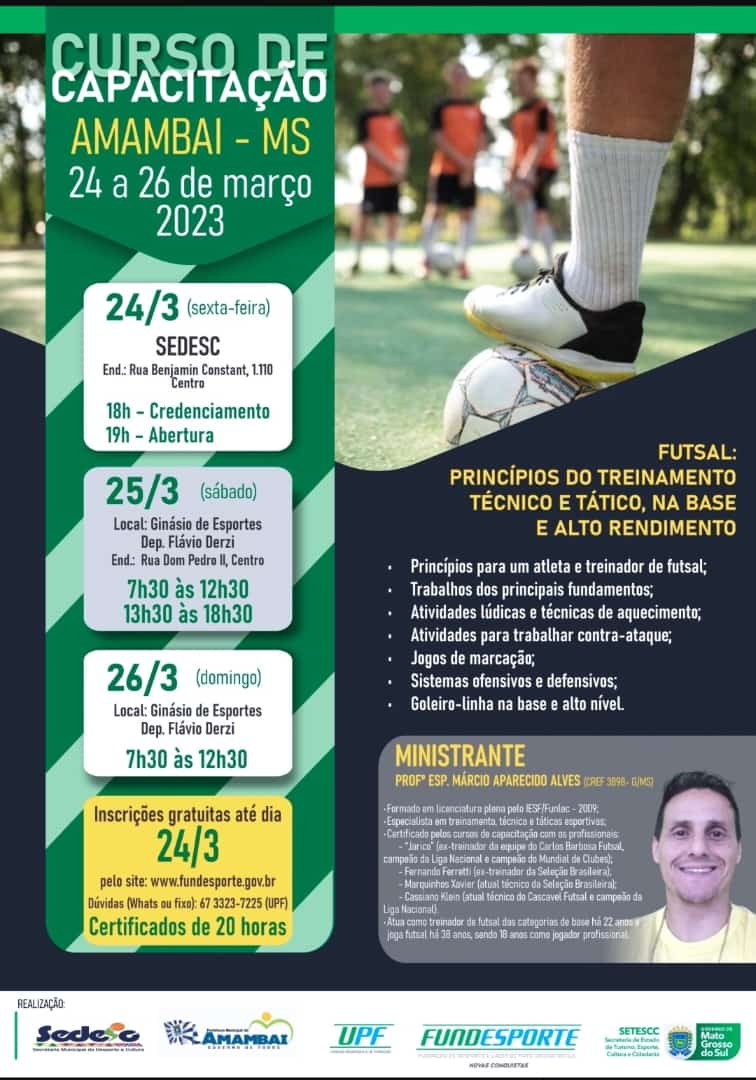 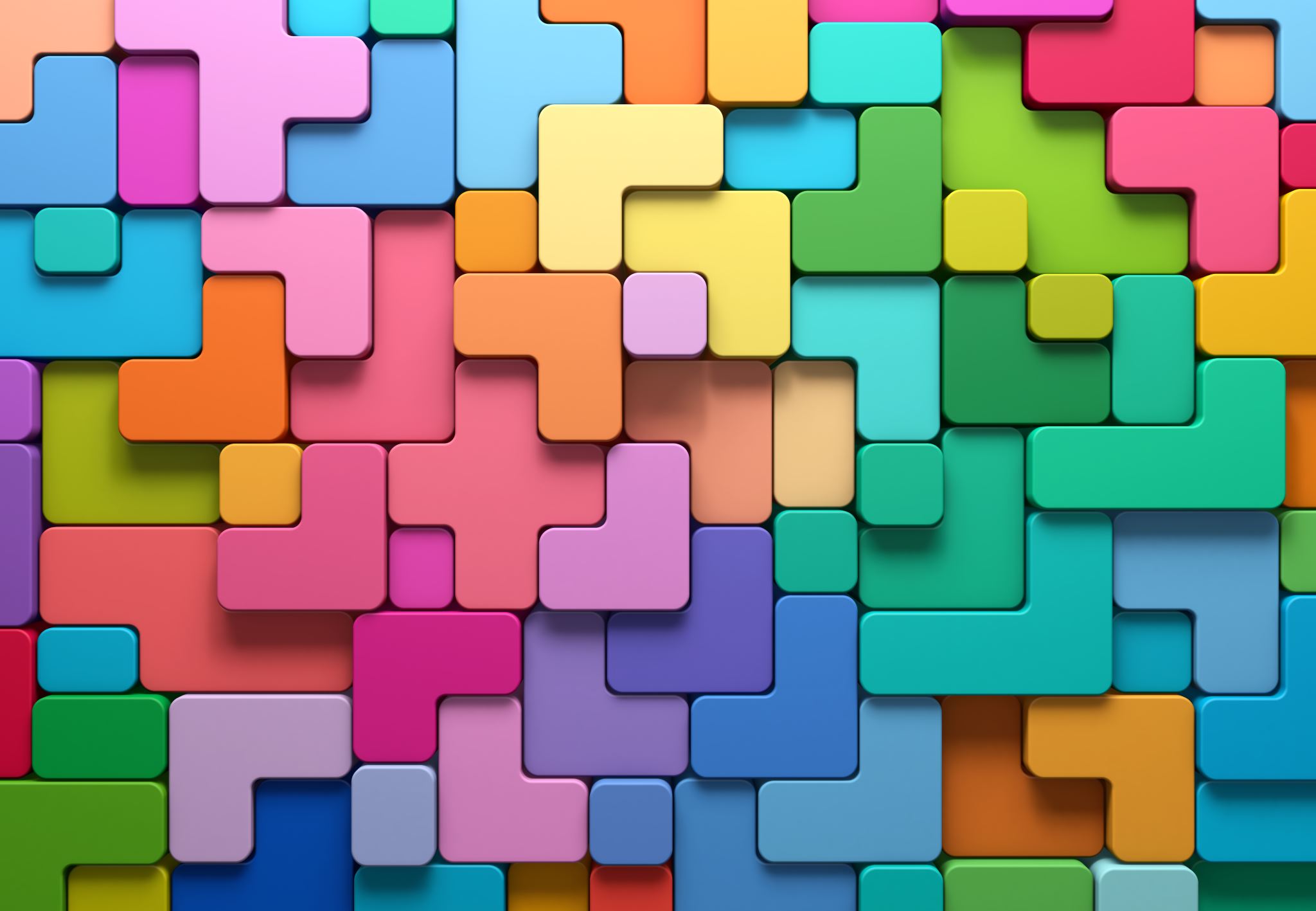 FUTSAL: PRINCÍPIOS E CARACTERÍSTICAS DO TREINAMENTO TÉCNICO E TÁTICO E SUA APLICABILIDADE NA BASE E ALTO NÍVEL – AMAMBAI - MS
Palestrante:
Prof. Esp. Marcio Alves (Marcinho Goleiro)
Especialista em Futsal e Futebol
Especialista em Treinamento Esportivo
Treinador de Futsal e Futebol
Professor em todos os seguimentos de 3 anos a fase adulta.
Jogador de Futsal
Coordenador de Esportes da Rede SESI/MS
Vice Presidente da LIGA MS Futsal
MARCINHO
Formei em 2009, Pós Graduado em Treinamento, Táticas e Técnicas Esportivas em 2013, Pós Graduado em Futsal, fiz Estágio no Dínamo de Moscou (Rússia) no Siberiak (Rússia) e no Kairat Almaty (Cazaquistão). Trabalhei com Treinamento e Preparação Física no Cazaquistão, Curso de Capacitação com “Jarico” (Ex-treinador da equipe de Carlos Barbosa e da Seleção Brasileira), Curso de aperfeiçoamento com Fernando Ferretti (Ex técnico Seleção Brasileira), Cursos co Marquinhos Xavier (Seleção Brasileira), curso com Cassiano Klein (Ex Cascavel e atual Joinvile), atuo como treinador de categorias de base há mais de 27 anos e jogo Futsal há 39 anos, sendo 21 anos como jogador Profissional.
(Joguei em clubes do Rio Grande do Sul, Paraná, Santa Catarina, São Paulo e Mato Grosso do Sul, e no Cazaquistão) fui Bi-Campeão Paranaense, Bi-Campeão Paulista, Bi-Campeão da Taça Brasil de Clubes, Melhor Goleiro do Estado de São Paulo em 1997 (Troféu Tênis de Ouro), Campeão dos jogos Abertos do Paraná, Bi-Campeão Sul mato grossense, Penta Campeão da Copa Morena, Tri Campeão da Copa dos Campeões.
PRINCIPAIS CONQUISTAS COMO JOGADOR DE FUTSAL
CONTEÚDO PROGRAMÁTICO DO CURSO
A IMPORTÂNCIA DO FUTSAL
O futsal é um esporte que permite aos praticantes maior contato com a bola em um espaço relativamente reduzido. No ambiente de jogo, as ações acontecem em curtos períodos de tempo, proporcionando o desenvolvimento de habilidades técnicas e de tomadas de decisões rápidas. O processo de ensino-aprendizagem permite a aquisição de habilidades específicas do futsal e de habilidades próximas às do futebol de campo
Desta maneira, o futsal proporciona uma porta de entrada para o ingresso de jogadores no futebol de campo. Muitos craques como Neymar, Messi, Cristiano Ronaldo e Philipe Coutinho, Ronaldo Fenômeno, Iniesta e Ronaldinho, ou iniciaram a sua caminhada em categorias de base no futsal, ou passaram pelo futsal antes da transição para o futebol. Por esta razão, atualmente muitos clubes de futebol no Brasil e no mundo mantêm equipes de futsal em suas categorias de formação com o objetivo de melhor desenvolver as habilidades do jovem jogador, e por volta dos 13 ou 14 anos ingressarem nas equipes de futebol de campo.
Do FUTSAL para o FUTEBOL
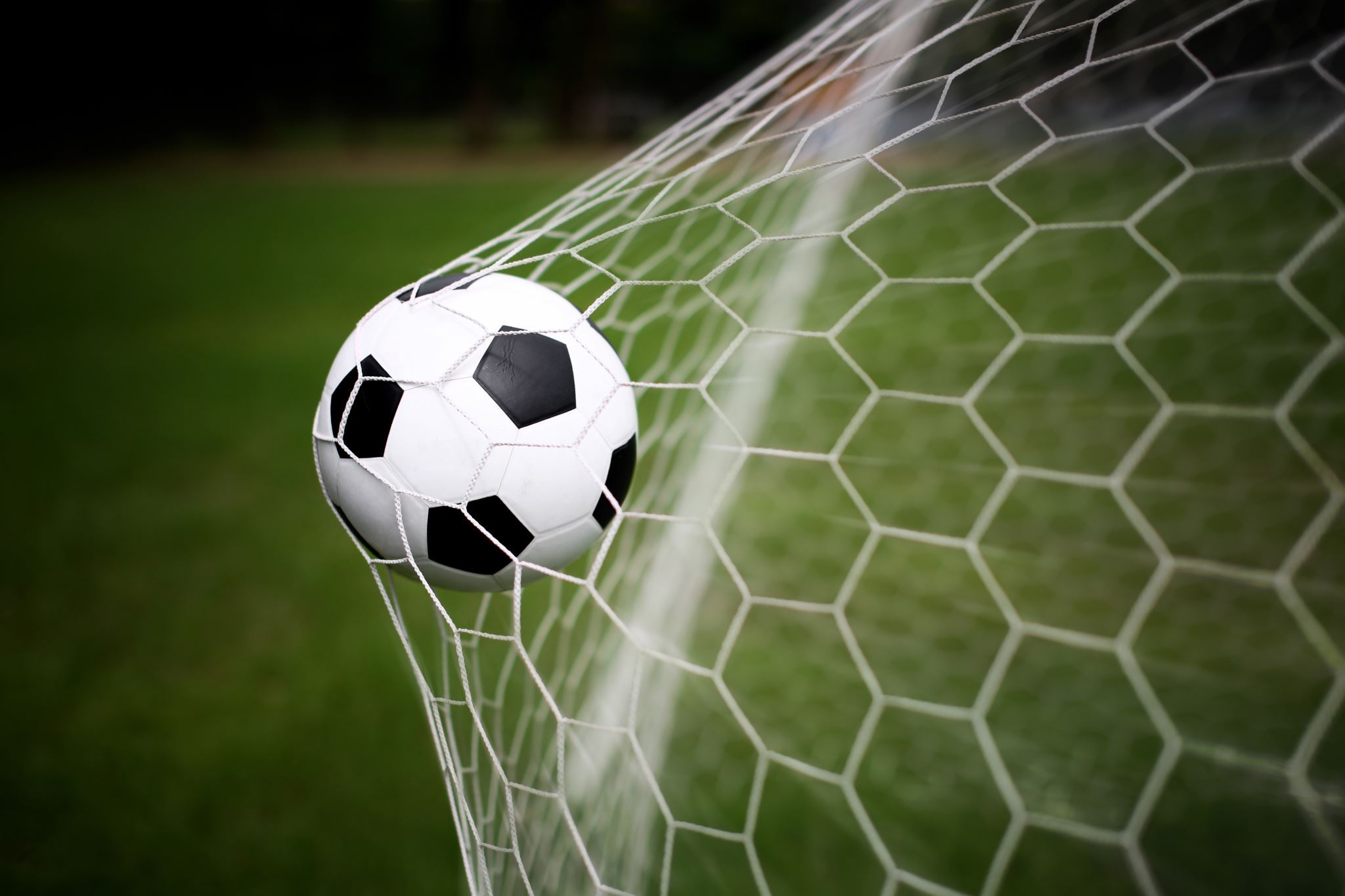 CARACTERISTICAS DO FUTSAL
ESPECIFICIDADES
FUTSAL
Orientações práticas e precisas NO FUTSAL
Características do atleta de futsal(PREMISSA TÉCNICA)
•Premissa Tática (coletiva)– Jogos/Atividades para a Tomada de Decisão Qualitativa 
•Início do aprendizado - Deslocar-se na quadra, em relação ao companheiro (interação no desenho  defensivo e ofensivo ) ,ao adversário (oposição ao desenho defensivo e ofensivo) e a bola  (saber correr, saber parar, saber antever situações, rápidas respostas ).
•Aprendizado de Meios, Métodos e Estratégias – Mais importante ensinar como jogar do que  ensinar gestos técnicos? (Método Analítico ou Global?)
•Futsal - É uma sucessão no tempo e no espaço de equilíbrios e desequilíbrios momentâneos, onde  estes desequilíbrios são fruto duma boa criatividade táctica, alicerçada numa excelente  tomada de decisão e de uma forte capacidade de finta e velocidade.
•Meios de treinamento mais indicado – FORMAS JOGADAS DIVERTIDAS E MOTIVANTES  Jogos  Dirigidos, Condicionados ou Livres
PREMISSA TÁTICA
FUNDAMENTOS TÁTICOS
O Treinador se forma segundo duas premissas importantes 
1)Treinador de Treino – Você sabe dar treino ?
2)Treinador de Jogo - Você sabe “ler” o jogo e responde rápido as necessidades da sua equipe, durante a  partida ?
Qualidades a perseguir :
Otimismo  -  Fuja dos pessimistas !!!!!
Bom senso sempre – Lei que rege o mundo e não só o Futsal.
Aperfeiçoamento dos fundamentos técnicos  táticos dos atletas  -  Treinador que “faz” jogador.
Carisma - Construído com uma seqüência de atitudes que não deixam dúvidas sobre sua maneira de ser.  Senso de justiça – Para aqueles que você gosta e para os que você não gosta.
Inovação – Tentar o que ninguém tentou
Ousadia - Fazer diferente quando está todo mundo te mandando fazer o de sempre.  Determinação pelo resultado - Ganhar é melhor que tudo !!!!!!
Características  de treinadores no futsal moderno